ΕΝΟΤΗΤΑ 3
Ανάπτυξη Διδακτικού Σεναρίου
ΕΝΟΤΗΤΑ 3
Πώς αναπτύσσω ένα διδακτικό σενάριο δημιουργικά και ουσιαστικά;
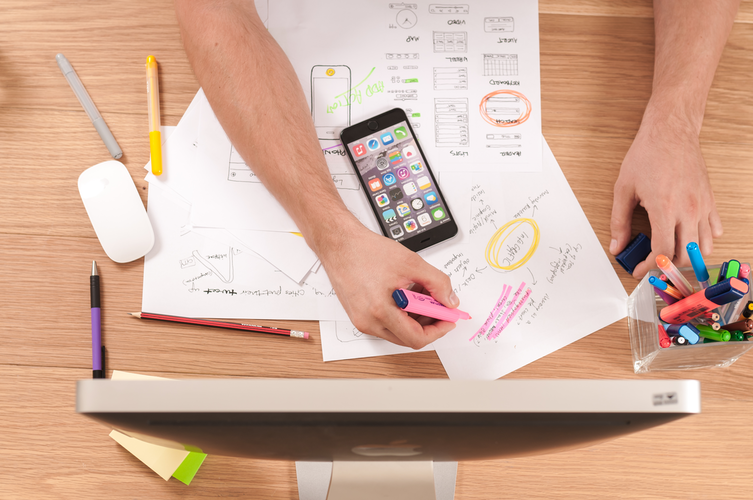 Ανάπτυξη Διδακτικού Σεναρίου
Από τη θεωρία στην πράξη!
Μαθαίνω 
όταν συμμετέχω στη διαδικασία της οικοδόμησης της γνώσης
Jerome Seymour Bruner
Ανακαλυπτική μάθηση, discovery learning
Ανάπτυξη Διδακτικού Σεναρίου
Από τη θεωρία στην πράξη!
Αναπτύσσομαι 
μέσα σε κοινωνικοπολιτισμικά πλαίσια 
μέσα από 
κοινωνικές σχέσεις και αλληλεπιδράσεις
Lev Vygotsky,
   Κοινωνικός κονστρουκτιβισμός                 ή εποικοδομισμός.
Ανάπτυξη Διδακτικού Σεναρίου
Από τη θεωρία στην πράξη!
Γνώση 
είναι η ανακάλυψη∙
 η συλλογή και η χρήση δεδομένων 
µε ενεργή συμμετοχή 
και συνεργασία των μαθητών-τριών.
Ernest Rutherford,
διερευνητική μάθηση 
(Inquiry-based learning)
Ανάπτυξη Διδακτικού Σεναρίου
Από τη θεωρία στην πράξη!
Μαθαίνω 
ενεργώντας 
μαζί με τους άλλους-ες 
μέσα από δραστηριότητες 
που σχετίζονται 
με τη ζωή μου
Dewey
Πραγματισμός,
 learning by doing
Ανάπτυξη Διδακτικού Σεναρίου
Από τη θεωρία στην πράξη!
H γνώση δημιουργείται µέσω του στοχασμού επάνω στις εμπειρίες, 
µε στόχο να προκύψουν νέες ιδέες που θα οδηγήσουν σε δράση.
David Kolb,
βιωματική μάθηση
 (experiential learning)
Ανάπτυξη Διδακτικού Σεναρίου
Στην καρδιά του σχεδιασμού του Διδακτικού Σεναρίου βρίσκεται
ο μαθητής/η μαθήτρια 
που ενεργεί, 
ανακαλύπτει, 
δημιουργεί 
μαζί με τους συμμαθητές/τις συμμαθήτριες
Ανάπτυξη Διδακτικού Σεναρίου
Πέντε π και ένα γ!

Ποιους-ες διδάσκω;
Πού θα πραγματοποιηθεί η διδασκαλία;
Πόσο χρόνο θα αφιερώσω;
Ποιο θα είναι το περιεχόμενο της διδασκαλίας;
Πώς θα εφαρμόσω το διδακτικό σενάριο;
Γιατί διδάσκω τη συγκεκριμένη ενότητα;
Ανάπτυξη Διδακτικού Σεναρίου
Ποιους-ες : Γνωρίζω τις ανάγκες και ιδιαιτερότητες των συγκεκριμένων μαθητών-τριών μου.
Πού: Σε ποιες συνθήκες θα διδάξω; Οι τεχνικές Παιχνιδιού Δράσης συνήθως απαιτούν περισσότερη άνεση χώρου.
Πόσο: Προσεκτικός και ρεαλιστικός σχεδιασμός. Υπάρχει αρκετός χρόνος για να πραγματοποιηθεί άνετα και ουσιαστικά κάθε δραστηριότητα;
Ποιο περιεχόμενο: Υπάρχει σύνδεση με το ΠΣ και τα ΠΜΑ;
Πώς: Ποιες τεχνικές και διδακτικά υλικά που προάγουν συνεργασία,  δημιουργικότητα και κριτική σκέψη θα αξιοποιήσω; 
Γιατί: Συνδέεται με τη ζωή των μαθητών-τριών μου; Υπάρχει μεταγνωστική αξία;
Ανάπτυξη Διδακτικού Σεναρίου
Βασικά δομικά στοιχεία Διδακτικού Σεναρίου
Ανάπτυξη Διδακτικού Σεναρίου
Διδακτικό Υλικό
Ανάλογα με τις ανάγκες του μαθήματος μπορούν να αξιοποιηθούν:
Φύλλα εργασίας
Οπτικοακουστικά ερεθίσματα
Αντικείμενα
 Βιβλία/ άρθρα
 Ψηφιακά εργαλεία
Ανάπτυξη Διδακτικού Σεναρίου
Οι δραστηριότητες που θα σχεδιάσω πρέπει να καλύπτουν και τους τέσσερις τρόπους απόκτησης. Πρέπει επομένως να αναρωτηθώ:
Πώς θα βρω αυτό που γνωρίζουν/βιώνουν ήδη οι μαθητές-τριές μου;
Ποιες νέες εμπειρίες θα τους δώσω;
Πως θα βοηθήσω τα παιδιά να προσλάβουν νέες έννοιες και τις θεωρίες αυτών των εμπειριών;
Πώς θα αναλύσουν τις εμπειρίες κριτικά και λειτουργικά; 
Πώς θα εφαρμόσουν τη νέα γνώση σωστά και δημιουργικά;
Προτού σχεδιάσω 
τις δραστηριότητες σκέφτομαι την αξιολόγηση
 των μαθησιακών διαδικασιών. 
Με ποιον τρόπο οι μαθητές-τριες θα «αναγνωρίσουν», «επισημάνουν», «επιχειρηματολογήσουν» κ.λπ.;
Ανάπτυξη Διδακτικού Σεναρίου
Τα ρήματα                    
των Προσδοκώμενων Μαθησιακών Αποτελεσμάτων υπαγορεύουν                                                                   τις δράσεις                                    για την επίτευξη τους,              το τι δηλαδή πρέπει να κάνουν οι μαθητές-τριες.
Οι δραστηριότητες     υλοποιούν έναν ή περισσοτέρους στόχους.
Ελέγχω εάν αντιστοιχούν                   οι δραστηριότητες με τα ΠΜΑ!
Υπάρχει σύνδεση μεταξύ των δραστηριοτήτων, ώστε να δημιουργείται μια σκαλωσιά νοημάτων;
Ανάπτυξη Διδακτικού Σεναρίου
Τι είναι δραστηριότητες;
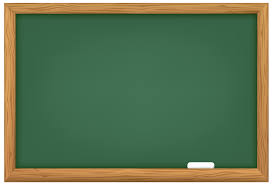 Η ενεργή συμμετοχή της ολομέλειας, ομάδων, δυάδων ή μονάδων                                   σε καλά σχεδιασμένες από τον/την εκπαιδευτικό ενέργειες,                                          οι οποίες προκαλούν τη διάδραση                        μεταξύ γνωστικού αντικειμένου, μαθητών/τριών και εκπαιδευτικού.
Ανάπτυξη Διδακτικού Σεναρίου
Προϋποθέσεις δραστηριοτήτων
Γνωριμία και διασύνδεση όλων
Συμμετοχή όλων 
Ενεργή και συνειδητή συμμετοχή του όλου προσώπου (πνευματικά, σωματικά, συναισθηματικά) σε δραστηριότητες απόκτησης νέων ή/και ανάκλησης παλαιότερων εμπειριών (αισθητηριακής, κοινωνικής, νοητικής, συναισθηματικής, πληροφοριακής/γνωσιακής, ηθικής, αξιακής, ψυχοκινητικής, καλλιτεχνικής, πολιτισμικής, περιβαλλοντικής, σωματικής, επικοινωνιακής, κατασκευαστικής, δημιουργικής, παραγωγικής, συνθετικής κ.λπ. φύσης) εστιασμένων σε συγκεκριμένο τομέα
Πρόκληση στοχασμού, αναστοχασμού και δράσης/αλλαγής
Ανάπτυξη Διδακτικού Σεναρίου
Είδη τεχνικών:
Άμεση αλληλεπίδραση μαθητών-τριών και εκπαιδευτικού
Άμεσης Διδασκαλίας
Αφήγηση ιστοριών 
Ιδεοθύελλα
Προβολή ταινίας/ακρόαση τραγουδιού
Σιωπηρό ερέθισμα με κείμενο
Τοποθέτηση απέναντι στο κείμενο  
Χάρτης εννοιών
Ανάπτυξη Διδακτικού Σεναρίου
Ομαδικές δραστηριότητες
Ομαδοσυνεργασίας
Σκέψου, Γράψε, Συζήτησε, Μοιράσου 
Σκέψου, Συζήτησε, Μοιράσου 
Σκέψου, Συζήτησε ανά 2 και ανά 4, Μοιράσου 
Σταθμοί μάθησης/ Τροχιά μάθησης 
Συνεργατική Συναρμολόγηση (Jigsaw) 
Χιονοστιβάδα
Ανάπτυξη Διδακτικού Σεναρίου
Επιχειρηματολογία, ανταλλαγή απόψεων, παρατηρήσεων                                       πάνω σε ένα θέμα μελέτης
Διαλόγου:
Ανακριτική καρέκλα ή καρέκλα των αποκαλύψεων 
Αντιλογίες 
Διλήμματα 
Εσωτερικός και εξωτερικός κύκλος 
Ρόλος στον τοίχο
Συνέντευξη
Παίρνοντας απόσταση 
 Συζήτηση στρογγυλής τραπέζης
Διερευνητικές τεχνικές με αναζήτηση πληροφοριών και μελέτη ενός θέματος από διάφορες οπτικές
Τεχνικές Επίλυσης προβλημάτων
Ειδικοί ανάμεσά μας  
Εμπειρική εκπαίδευση 
Επίλυση προβλήματος 
Έξι σκεπτόμενα καπέλα 
Ερωτήσεις προς ειδικούς 
Ιστοεξερεύνηση
Μελέτη περίπτωσης 
Πέντε π και ένα γ
Ανάπτυξη Διδακτικού Σεναρίου
Δημιουργικές τεχνικές, αφήνουν πολλά περιθώρια αυτενέργειας, φαντασίας και καλλιτεχνικής έκφρασης
Παιχνιδιού - Δράσης
Ανίχνευση σκέψης  
Αντιλαμβάνομαι/γνωρίζω/ φροντίζω 
Βρίσκω τα κομμάτια 
Βλέπω/ισχυρίζομαι/αναρωτιέμαι 
Βρες τον τίτλο που ταιριάζει 
Graffiti
Δάσκαλος σε ρόλο 
Διάδρομος συνείδησης 
Διήγηση κειμένου από άλλη προοπτική 
Επιτόπια  μελέτη ζητήματος  
Εργασία με πηλό 
Εφημερίδα τοίχου 
Ημερολόγιο
Ιστορία με εικόνες 
Κάρτες 
Κοιτάζω/βρίσκω 10 λέξεις/επαναλαμβάνω 
Κολλάζ 
Κουτί Εξερεύνησης 
Λέξεις – γρίφοι  
Λέξεις, σκέψεις στη σειρά 
Μάσκες, προσωπίδες, προσωπεία ή κούκλες 
Μετατροπή κειμένου σε  τέχνη  
Ομαδικό γλυπτό  
Παγωμένη εικόνα/Δυναμικές εικόνες 
Παιχνίδι ρόλων 
Πίνακας αλληλεπίδρασης  
Πορτραίτο
Συλλογικός ρόλος 
Tableau vivant 
Ταξίδι στον χρόνο 
Αρχή- Μέση- Τέλος 
Φτιάξε μια πρωτότυπη ιστορία/ ή αλληγορία
Φτιάξε τη δική σου ζωγραφιά
Ανάπτυξη Διδακτικού Σεναρίου
Μακροχρόνιες διαδικασίες, που απαιτούν σχεδιασμό σε βάθος χρόνου και συνεργασία, ακόμα και με εξωτερικούς παράγοντες
Πρότζεκτ:
Πρότζεκτ-Ερευνητική εργασία 
Γέφυρες μάθησης μέσω διαδικτύου 
Δημιουργία ταινίας 
Χάρτης στον τοίχο 
Συνέδριο
Ανάπτυξη Διδακτικού Σεναρίου
Αποτυπώνουν τα αποτελέσματα μιας διαδικασίας, βοηθούν στον αναστοχασμό, στο να θυμηθούν δηλαδή οι μαθητές –τριες           τι έκαναν και έμαθαν κατά τη μαθησιακή διαδικασία
Αξιολόγησης:
ΑΒΓ
Ανάλογη σκέψη 
Αινίγματα
Δελτίο εξόδου
Δελτίο καιρού 
Επικαιροποίηση  κειμένων  
Επιλογή και υπομνηματιμός αποφθεγμάτων 
Επιστολές
Εφαρμογές, Ψηφιακές πλατφόρμες 
Ημερολόγιο αναστοχασμού 
Θα σου πω μια ιστορία
Θετικό – Αρνητικό 
Μετασχηματισμός κειμένου 
Ομαδικό γλυπτό  
Οπτικοποίηση
Στόχος ή αράχνη 
Συζήτηση της ανοιχτής γυάλας 
Σύγκριση κειμένου με έναν μετασχηματισμό του
Τέσσερις γωνίες
Ανάπτυξη Διδακτικού Σεναρίου
Ανάπτυξη 
Δραστηριότητας
Επιτυγχάνονται παράλληλα με τα ΠΜΑ
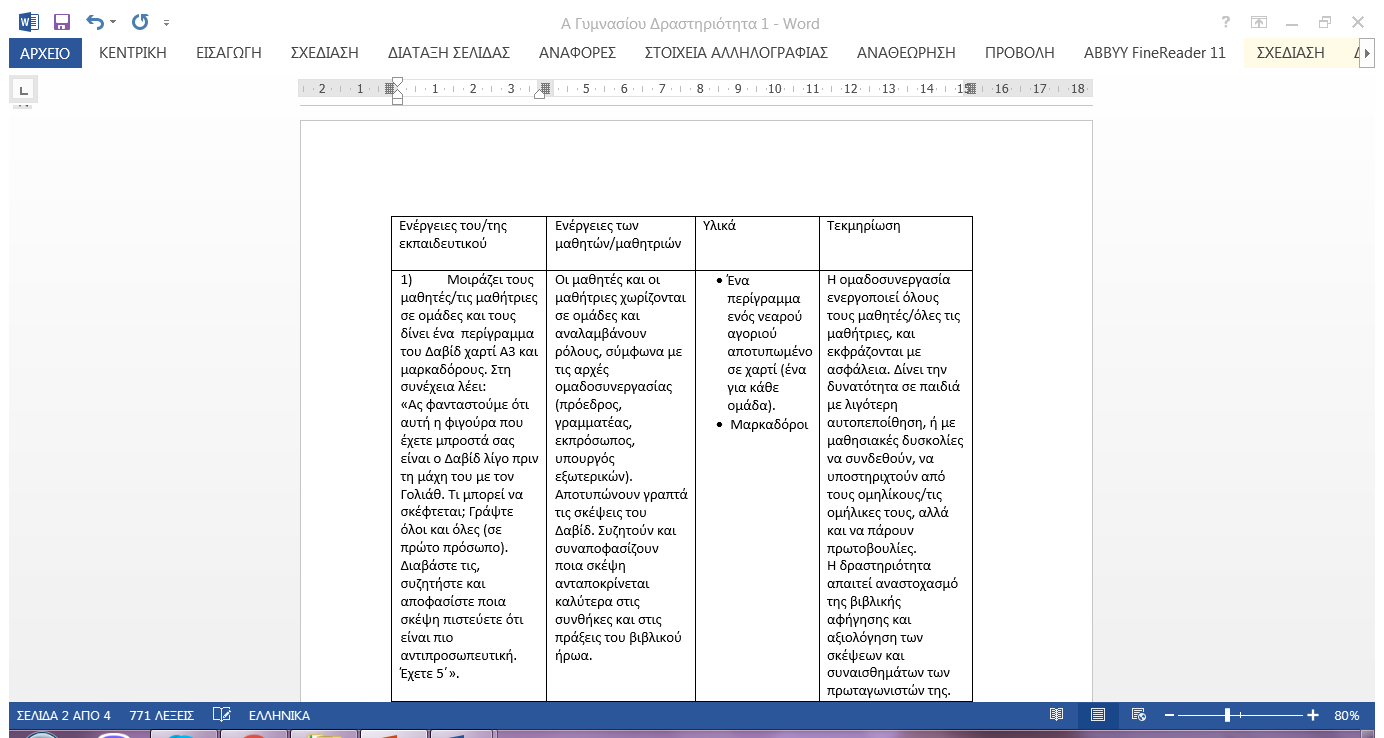 Προ-ετοιμάζω τα υλικά
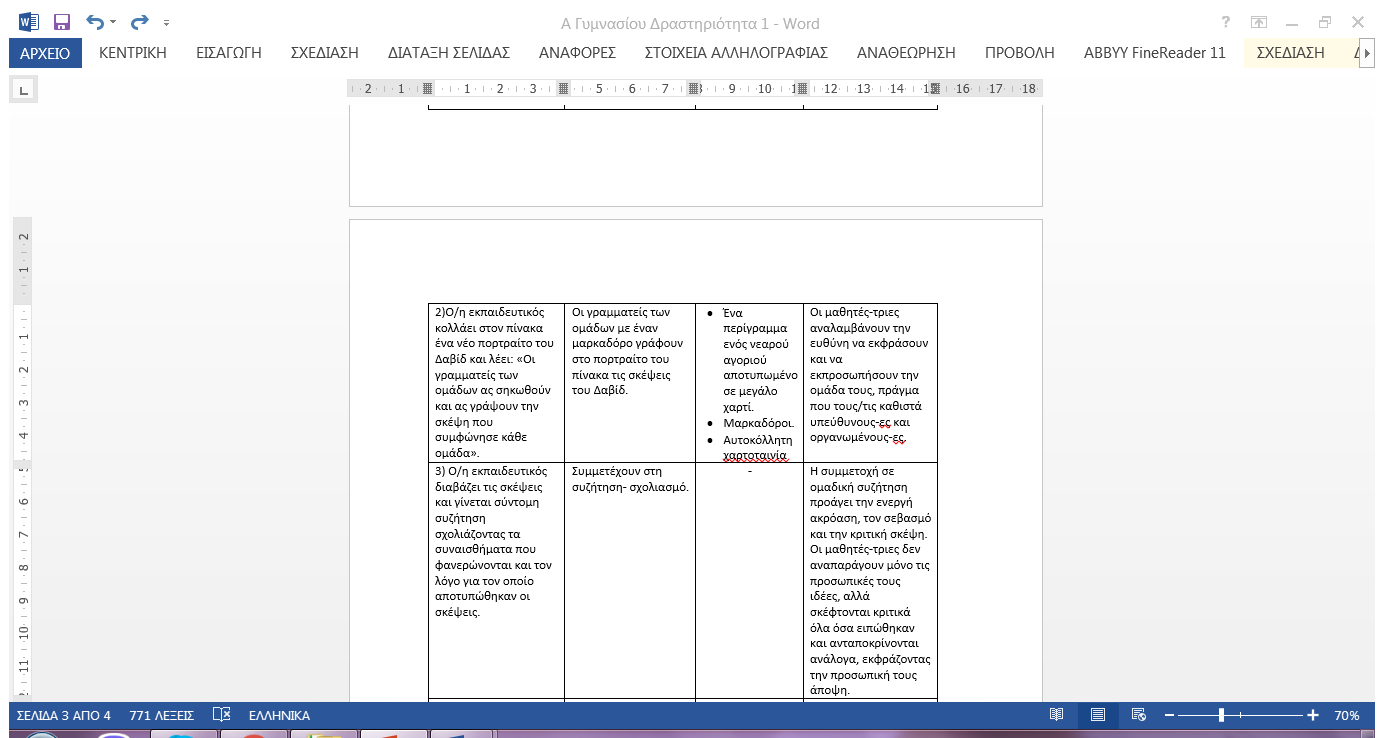 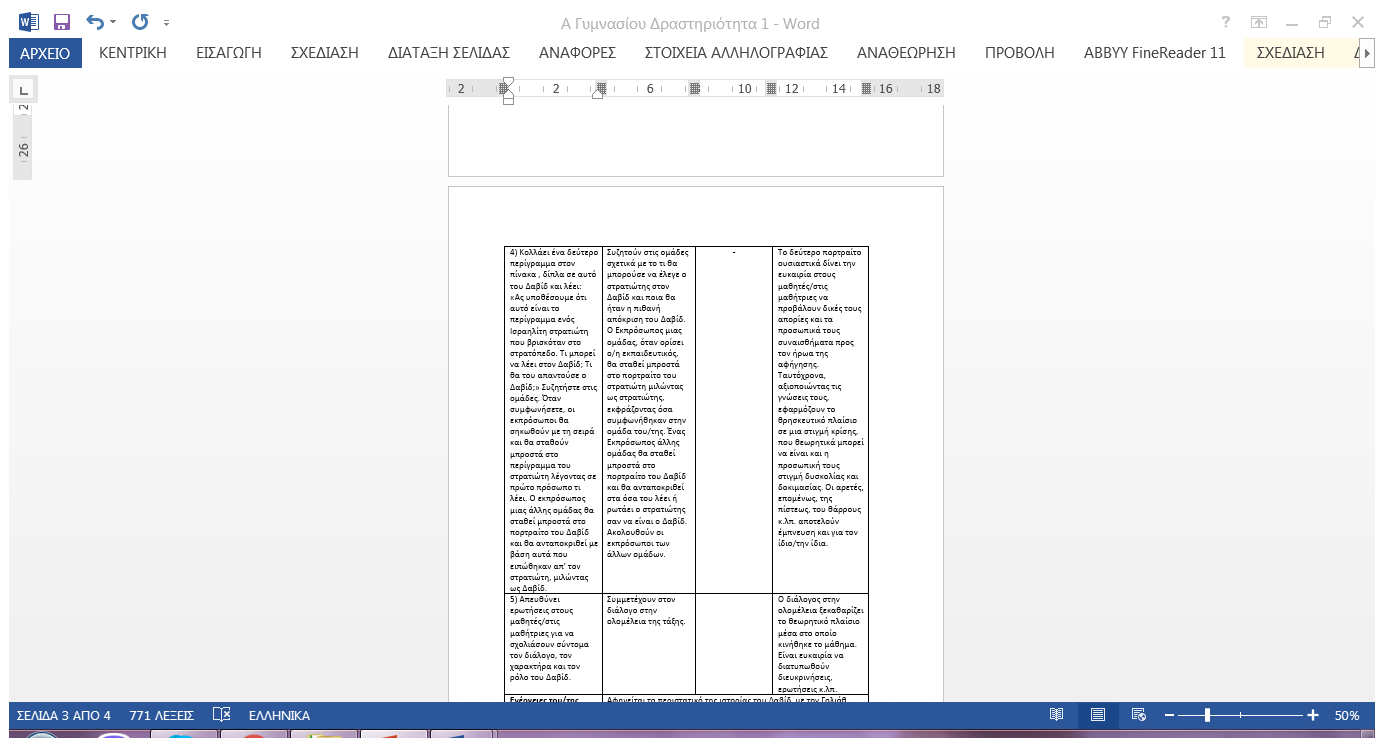 Ανάπτυξη Διδακτικού Σεναρίου
Ανάπτυξη διδακτικού σχεδίου              κατά στάδια βιωματικής μάθησης
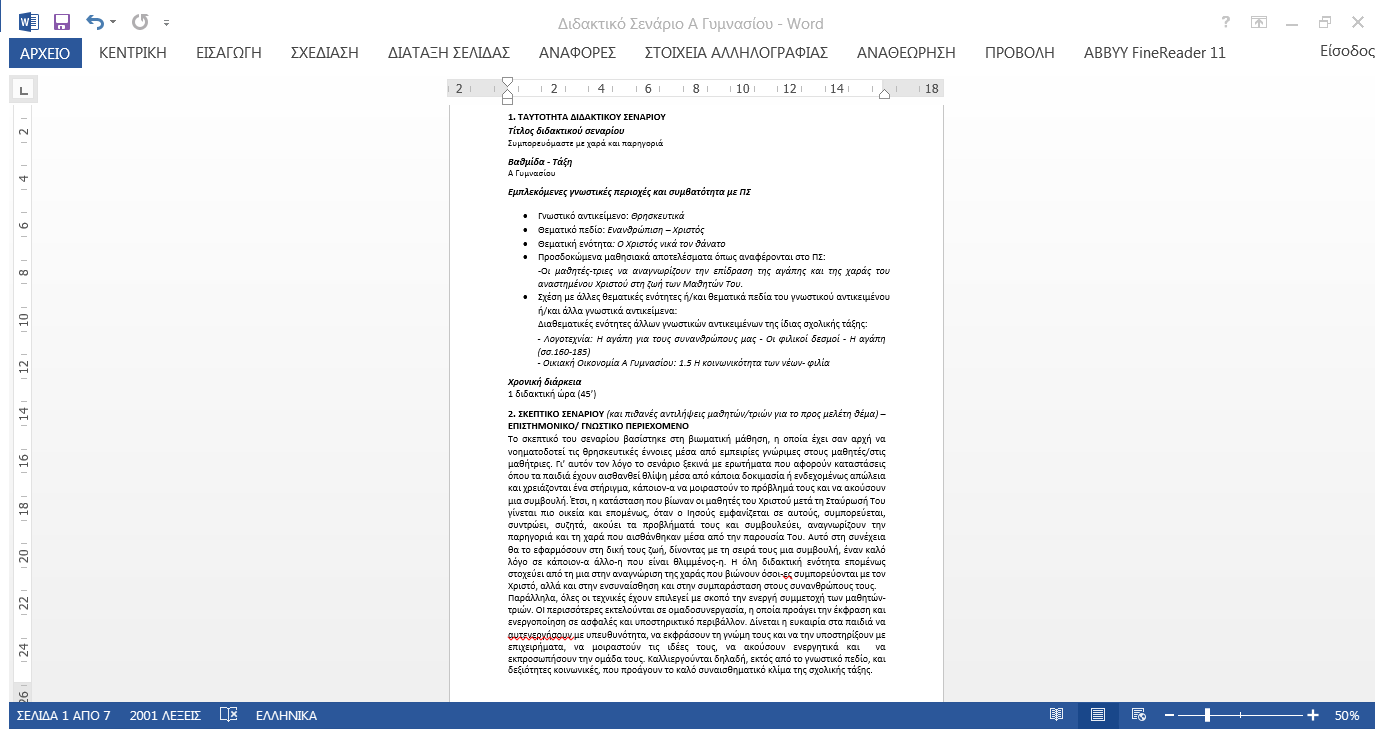 χρόνος
Ανάπτυξη Διδακτικού Σεναρίου
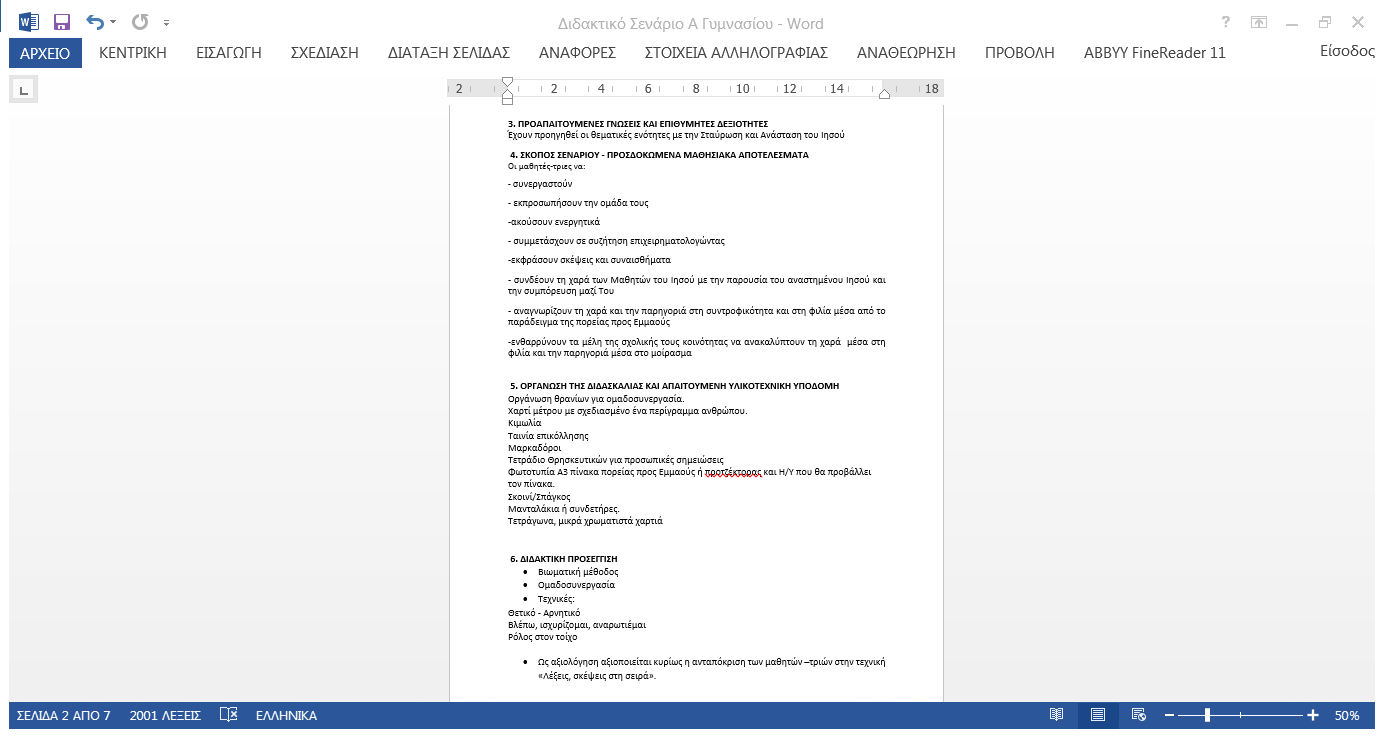 ΠΜΑ
Διδακτικό Υλικό
Ανάπτυξη Διδακτικού Σεναρίου
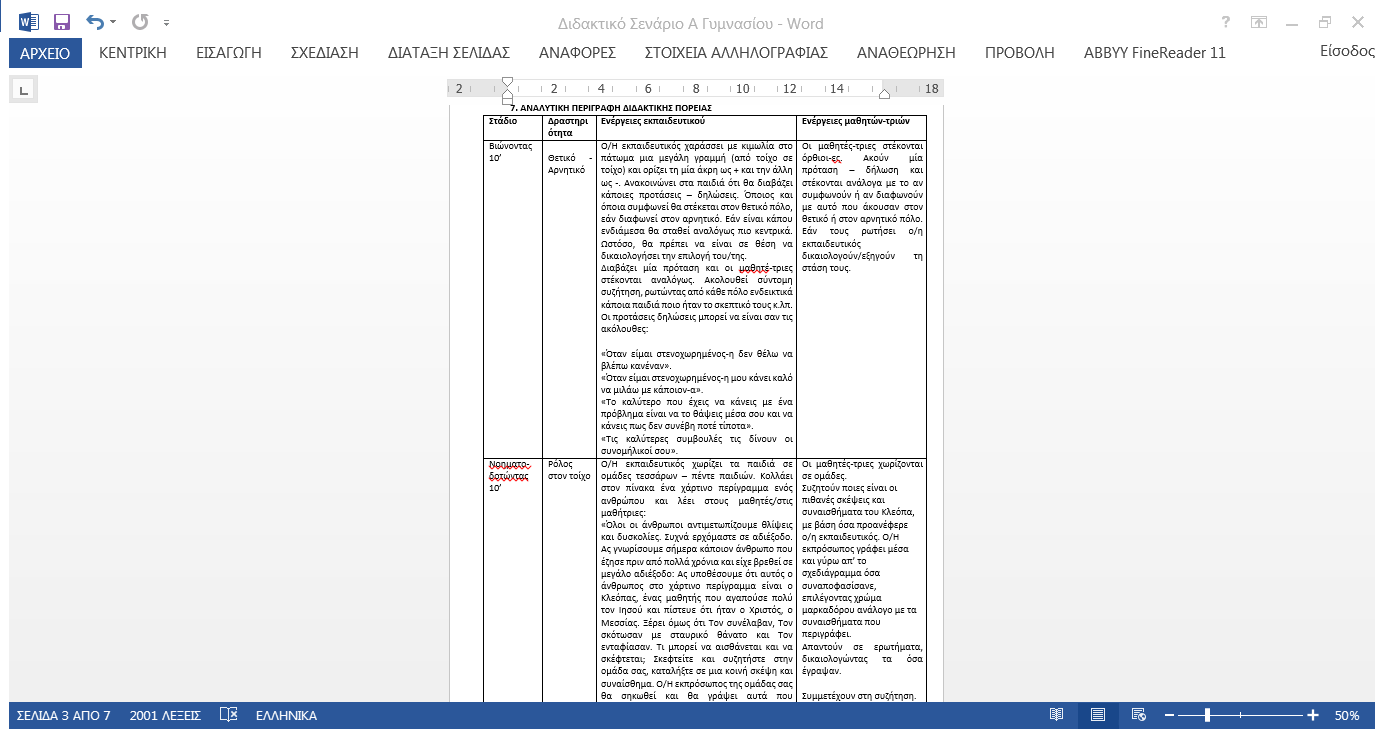 Σύνδεση με τη ζωή των μαθητών-τριών
Εισαγωγή νέας έννοιας – σύνδεση με το γνωστικό αντικείμενο
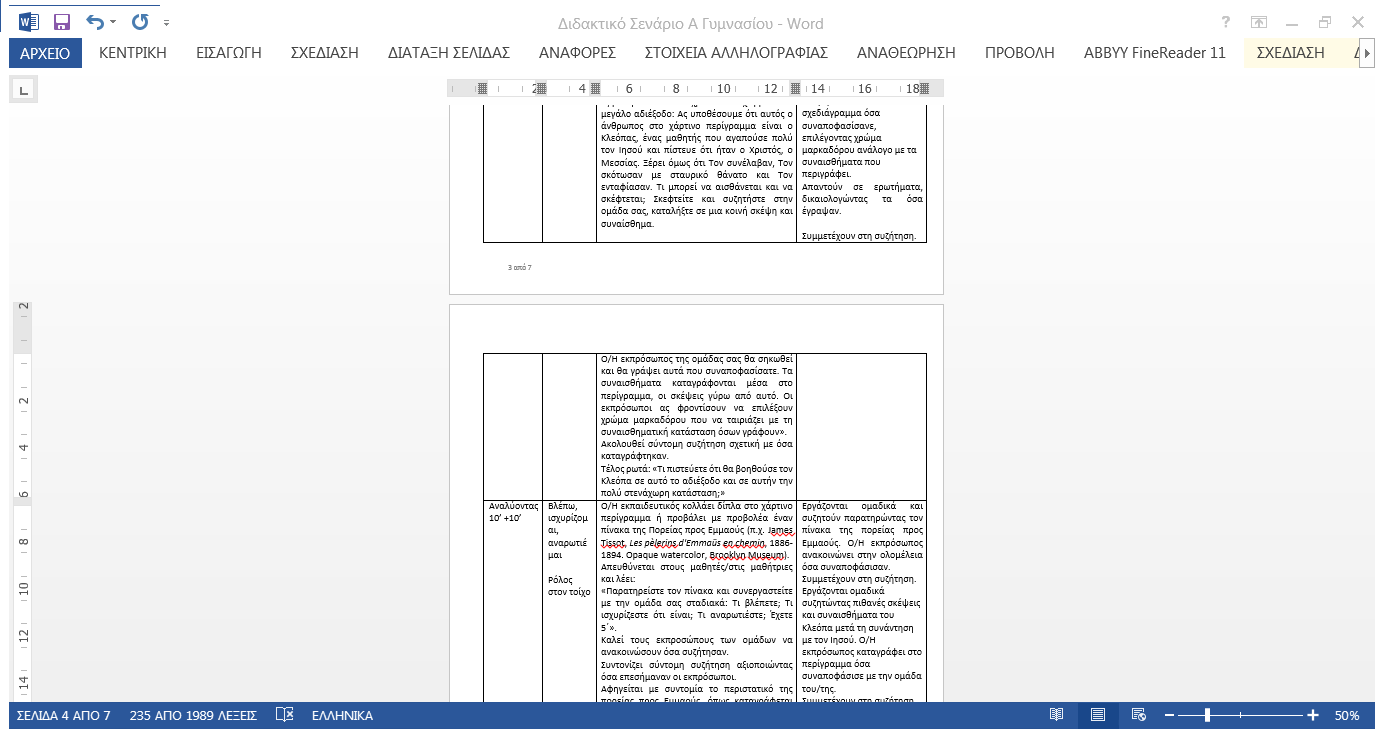 Ανάπτυξη Διδακτικού Σεναρίου
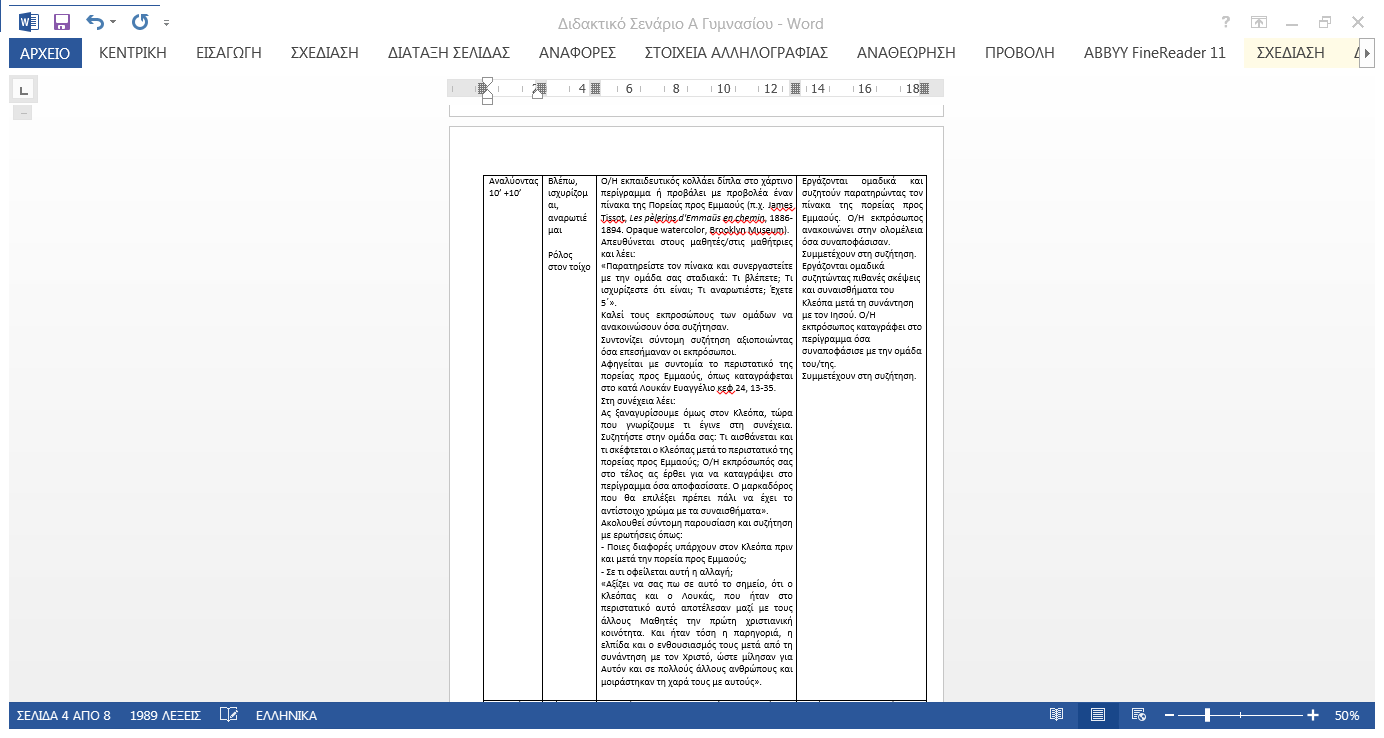 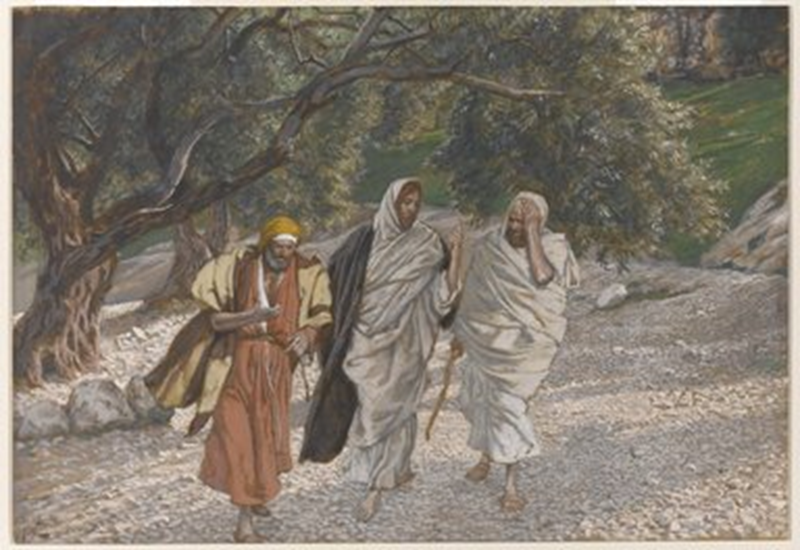 Ανάλυση Θεματικής Ενότητας σε βάθος
Ανάπτυξη Διδακτικού Σεναρίου
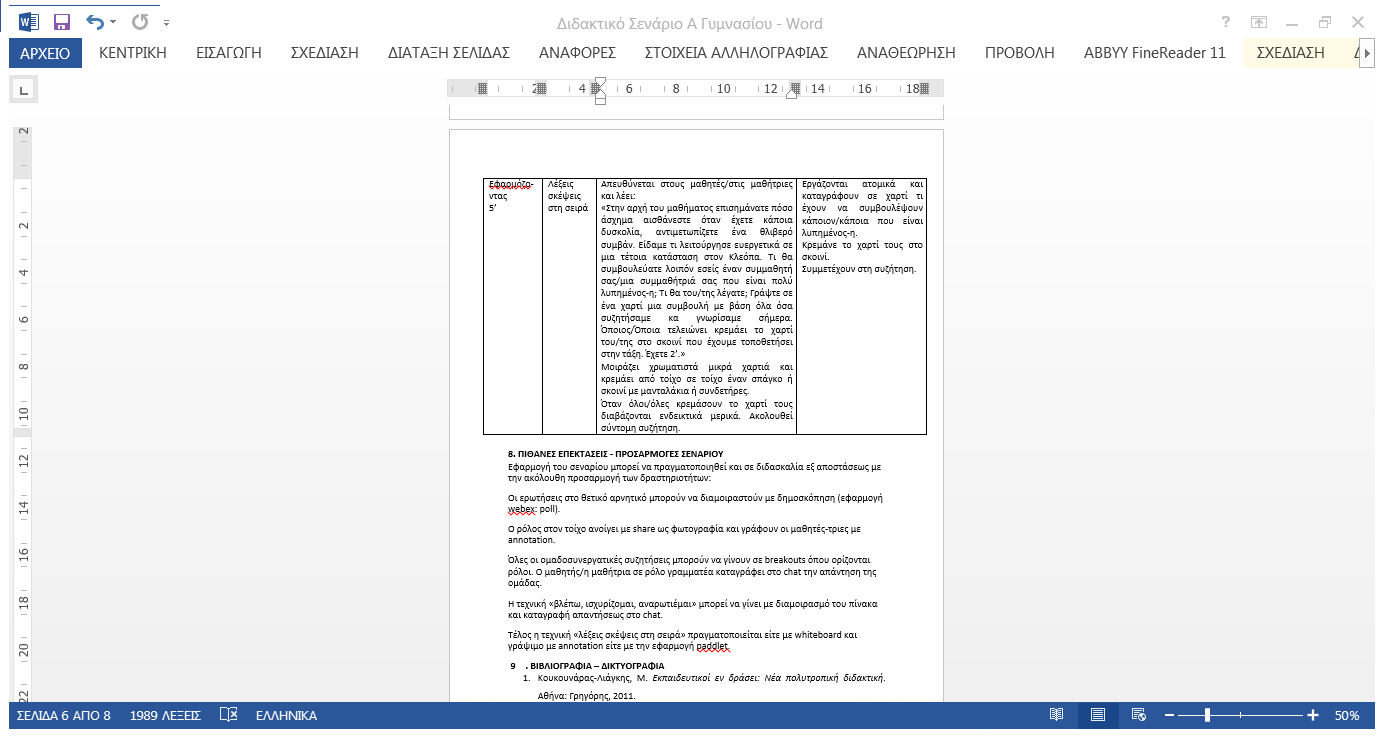 Εφαρμογή και σύνδεση με τη ζωή των μαθητών-τριών
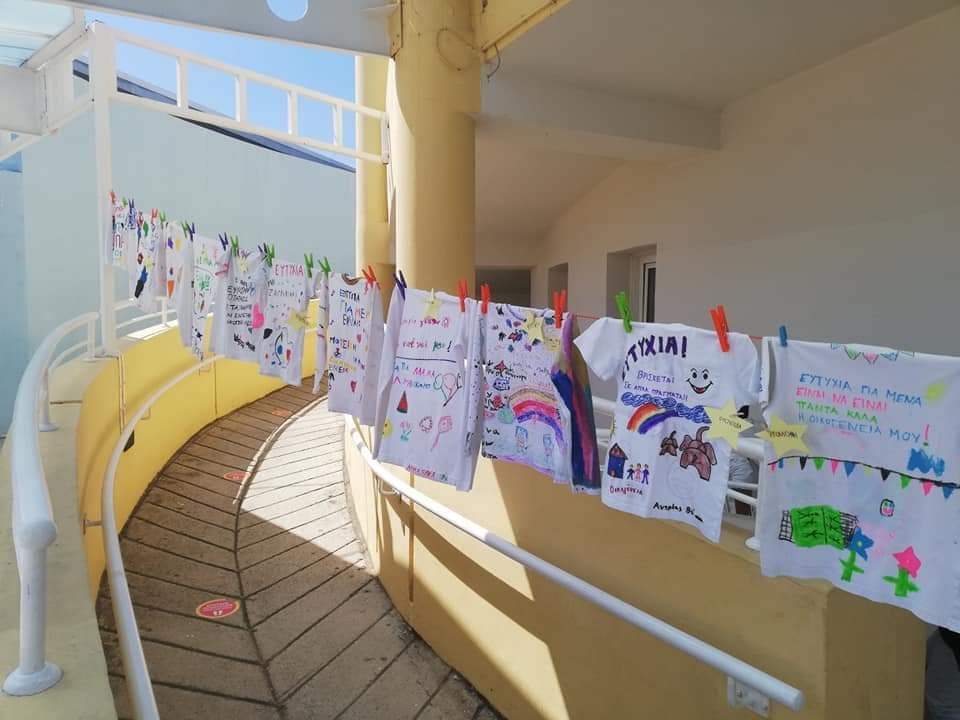 «Αν το παιδί δεν μπορεί να μάθει                                                με τον τρόπο που το διδάσκουμε,                                             τότε πρέπει να το διδάξουμε                                                          με τον τρόπο που μπορεί να μάθει»
 Maria Montessori